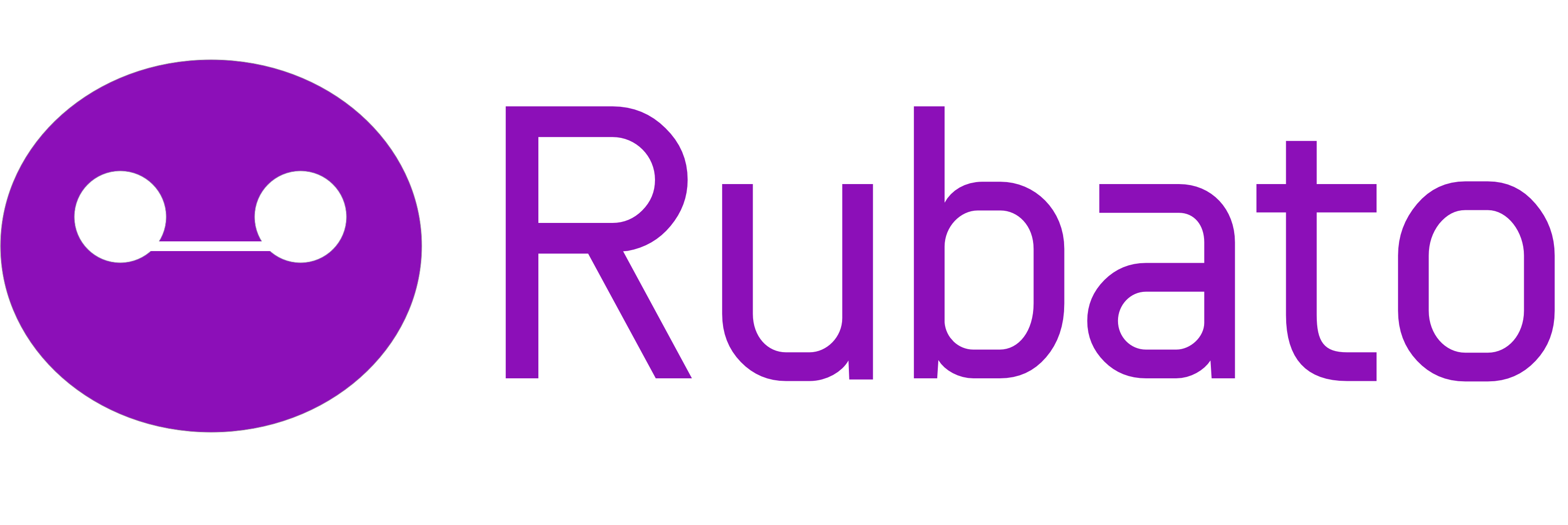 SOCIAL MUSIC PLAYLIST CREATION IN REAL-TIME